Practice Session Tutorial Video
[Speaker Notes: Welcome to the Practice Session Tutorial video for the remote Psychoacoustic Sound Study by the National Aeronautics and Space Administration, NASA.  NASA thanks you for volunteering to complete this survey. Your time and feedback are a valuable tool as we learn about human response to noise.]
Reminder
Do not change the volume until study complete
Exit the Test at any time
If you exit, you will have to calibrate again upon re-entering the test
You will have time for breaks
Six-hour limit to idle time
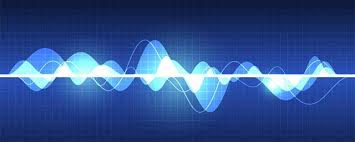 Psychoacoustic Sound Study—Introduction Video
[Speaker Notes: Script:

A couple of quick, but important reminders before the practice tutorial video. 

Now that you have calibrated your computer or headphone volume, please do not adjust that volume until the test is complete. If you do adjust the volume, you will need to go back and calibrate again.

As we mentioned during the Introduction video, we want to be clear that you are not being forced to take this test and have volunteered your time on this important study. 

You may exit the test at any time, but if you do exit, you will have to repeat the calibration step.  Please return in the allotted time the survey is open.  

Be assured there will be plenty of time to take breaks and stretch to keep yourself focused on the test. 

Although we allow up to six hours of idle time before logging you out of the test, we ask you complete the test in one sitting.]
Step 1: Listen to Sound
Listen to the entire sound
You will be unable to rate the sound until complete
Do not refresh or close the window
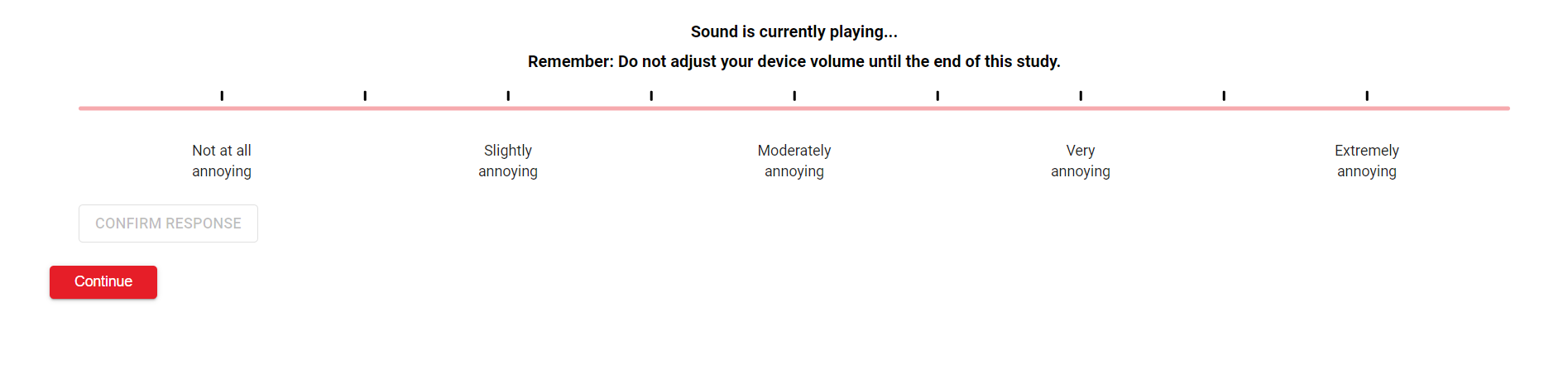 Psychoacoustic Sound Study—Introduction Video
[Speaker Notes: Script:

When you navigate to the Practice Session after this Video Tutorial, you will hear a sound.  Listen to the entire sound. You will be unable to rate the sound until each sound finishes. The duration of sounds can vary, so please remain patient. 

The text you see in the graphic on your screen of “Sound is currently playing, Remember: Do not adjust your device volume until the end of this study” will remain on the screen until the sound stops playing. Once the sound finishes, the text on the screen will change to “Rate the sound that was played.” 

While the sound plays you will be unable to make a selection on the scale bar and the “confirm response” box will remain grayed out.  

At this point of the Practice Session, if you have not heard any sounds or having other technical issues, please navigate to the Contact link at the top of screen and report a bug or contact the HMMH Support Team.  We will provide the contact information at the end of this Practice Session.]
Step 2: Annoyance Rating
Let sound completely play
Choose location on scale that reflects how annoying the sound was to you 
Use your mouse 
Red triangle will appear
Psychoacoustic Sound Study—Introduction Video
[Speaker Notes: Script: Video will play during this portion. The sound does not play over the PPT so it is a visual to show the participant what it will look like when the sound is playing and how it looks to choose rating.

Once the sound has completed playing you are able to use the annoyance scale bar. Using your mouse, click on the scale and choose a location on the scale that reflects how annoying the sound was to you while imagining hearing the sound several times each day while outdoors and near your home. Once your selection has been made a red triangle will appear on the slider as shown on the video of the scale bar on your screen.]
Step 3: Confirm Response
Finalize your adjustments on scale bar
Select “Confirm Response”

Receive confirmation of your response
Select Continue
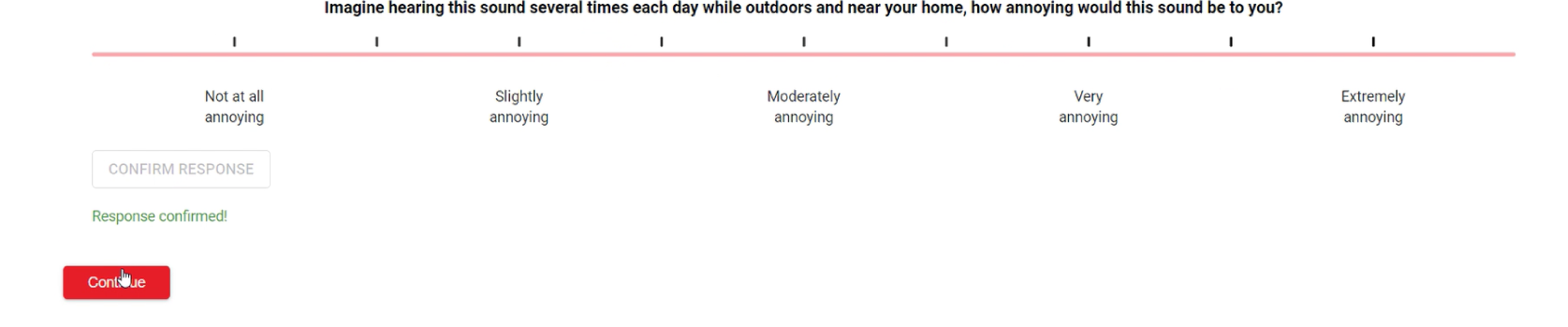 [Speaker Notes: Script:

Once you are finished adjusting the scale bar and comfortable with your rating that best reflects how annoying the sound was to you, while you imagine hearing this sound several times each day while outdoors and near your home, click (PAGE DOWN) on the Confirm Response text box. 

When you do this the “Confirm Response” (PAGE DOWN) text will become grayed out once again, and a (PAGE DOWN) green “Response Confirmed!” text prompt will appear.

You are now ready to (PAGE DOWN x 2) click on the red “Continue” prompt.]
Step 4: Practice Session Completed
Continue on to the Main Study.
Good time for a break





Distractions/Quiet
For troubleshooting, contact proctor HMMH, 24/7
Email NasaSoundStudy@hmmh.com
Phone (781) 852-3199
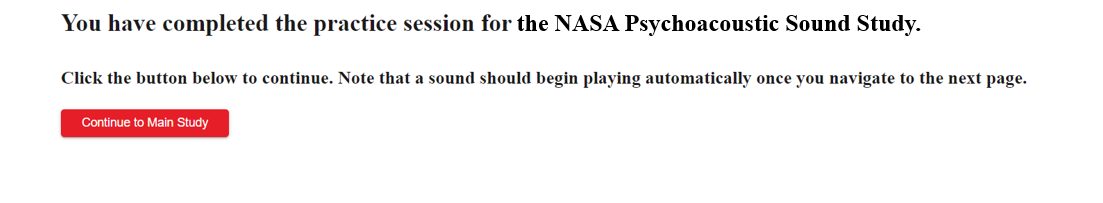 [Speaker Notes: Script:

At this point in the Practice Session you are ready to continue to the main test study. 

This might be a good time to take a break, stretch, grab a snack, or use the restroom because you will want to be focused and attentive for the Main Study.  If there are distractions around you, loud noises outside this might also be a good time to take a break to let these distractions pass.

Another reminder that the test is available from 1 AM on Saturday, September 10, 2022 until midnight on Saturday, September 17, 2022. 

If you experienced technical difficulties during the practice test, please contact Harris Miller Miller & Hanson, Inc., or “HMMH”, the test proctor NASA has hired for this survey.  HMMH may be contacted 24-7 via email or telephone for the duration of the test. Their email address is NASASoundStudy@hmmh.com and their telephone number is 781-852-3199.

Once you are ready to continue, click the red “Continue to Main Study” prompt and you will begin automatically hearing sounds on the following page.]
Thank you!
We appreciate your participation 
in this very important survey for NASA
Psychoacoustic Sound Study—Introduction Video
[Speaker Notes: Thank you for participating in this very important survey for NASA.  Your feedback is invaluable and will help our research greatly. You may now proceed to the Practice Session.]